Artificial Intelligence in Cancer Care
Dr. Carlos Alemañy
Hematologist/Oncologist 
Director of Clinical Research
AdventHealth Cancer Institute
Orlando, FL
Disclosures
Research support (institutional)
BMS; Janssen Pharmaceuticals; Pfizer; AstraZeneca; Merck & Co; 
Novartis; Sanofi; Lilly; Celgene; Olema Pharmaceuticals; Eisai; Seagen
Stock ownership
none
Speaker’s bureau and Advisory Board
none
Objectives
Challenges in cancer care
Discuss Basic Principles of AI
Possible applications of AI in cancer care
Current use of AI in cancer medicine
Challenges in Cancer Care
01
02
03
Early detection
Local care
Diagnosis and Staging
04
05
06
Prognosis
Cost
Choosing systemic care
“The measure of intelligence is the ability to change”Albert Einstein
01
Early detection
02
Diagnosis and staging
03
Local care
04
Prognosis
05
Choosing systemic therapy
06
Cost
“Artificial intelligence will have a more profound impact on humanity than fire, electricity, and the internet.”
—Sundar Pichai, CEO of Alphabet
Big Hero 6, (2014), Walt Disney Studios
Artificial Intelligence
Deep Learning
Convolutional Neural
Network
Machine Learning
Recurrent 
Neural Network
comment
Comment
comment
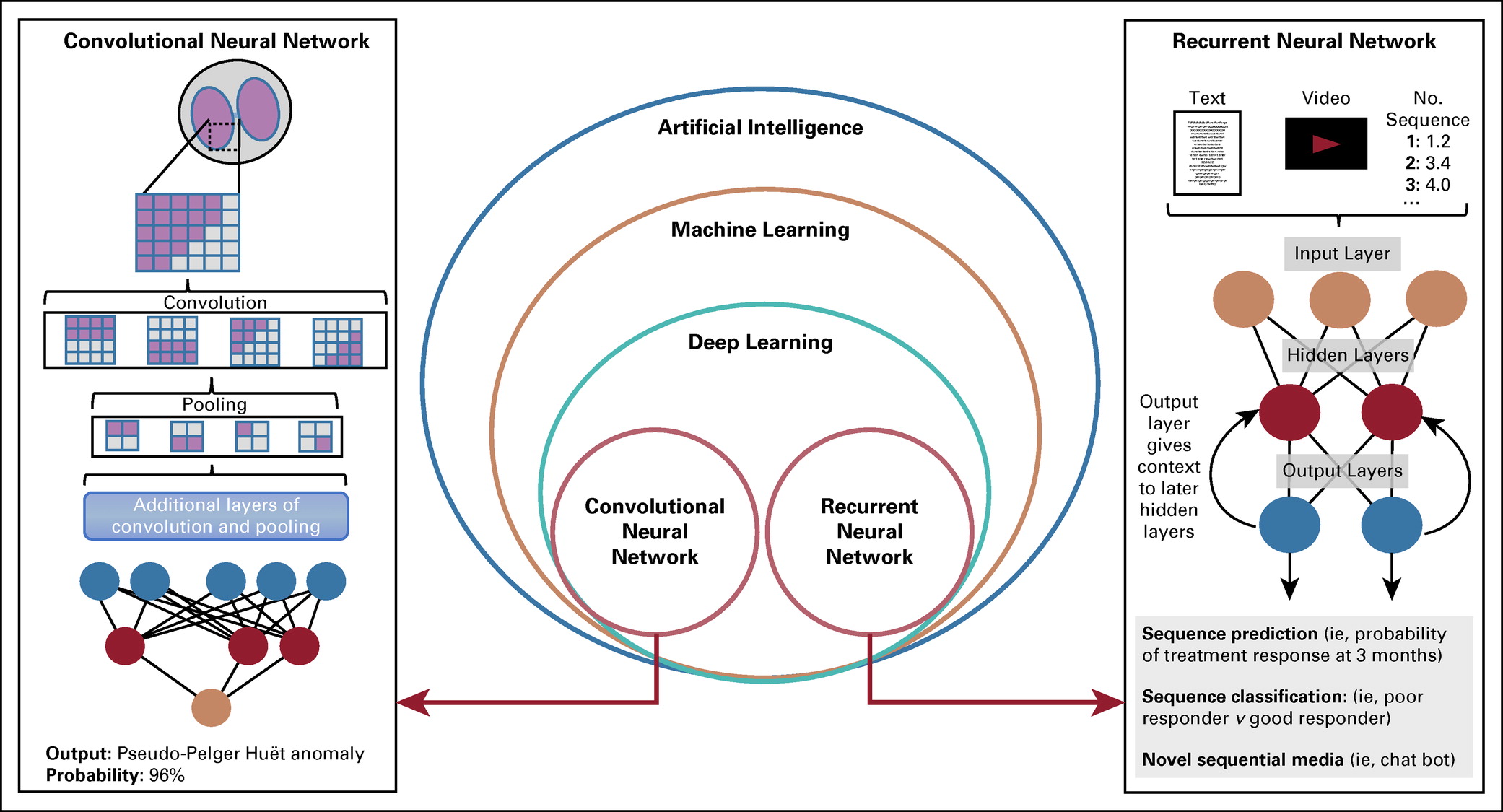 FIG 2. Overview of artificial intelligence hierarchy. Convolutional neural network (left): Images’ pixels are extracted with filters used to detect lines and edges. Pooling down samples the filters’ outputs, reducing computational demands. With each successive pass through additional layers, more abstract information is extracted. Recurrent neural network (right): Text, video, and numeric sequence data are passed through multiple layers, with output from the previous input informing interpretation of new input.
Published in: Matthew Nagy; Nathan Radakovich; Aziz Nazha; JCO Clinical Cancer Informatics 2020 4799-810.
DOI: 10.1200/CCI.20.00049
Copyright © 2020 American Society of Clinical Oncology
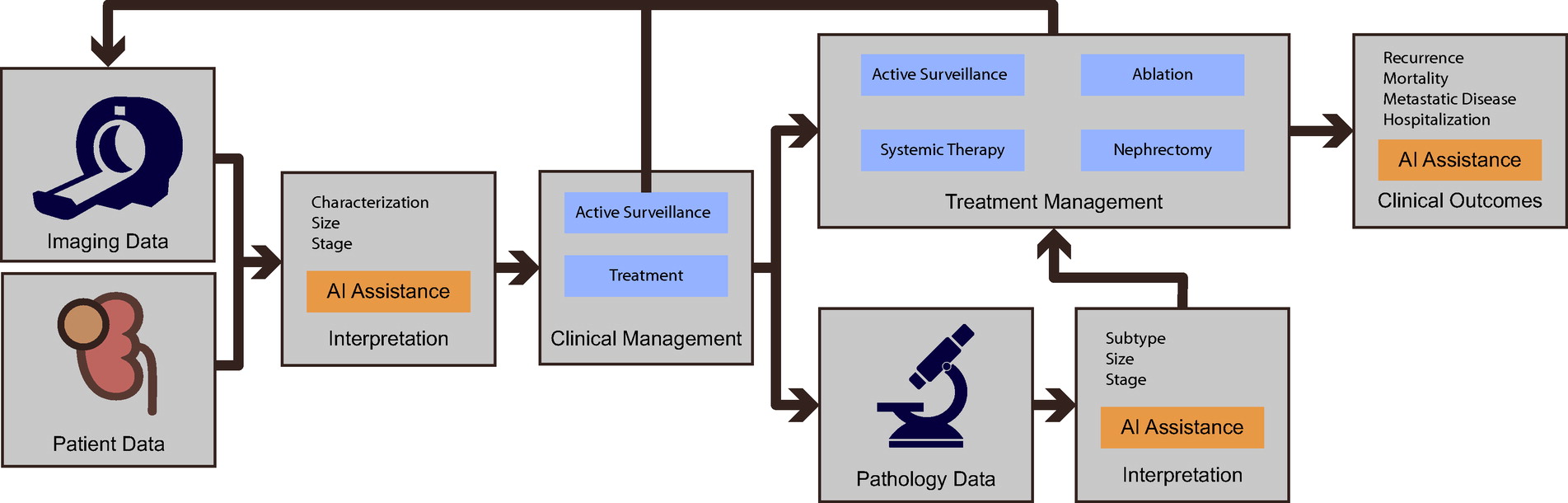 FIGURE 1. Clinical Workflow in Managing Kidney Cancer
Published in: Robert Rasmussen; Thomas Sanford; Anil V. Parwani; Ivan Pedrosa; American Society of Clinical Oncology Educational Book  42300-310.
DOI: 10.1200/EDBK_350862
Copyright © 2022 American Society of Clinical Oncology
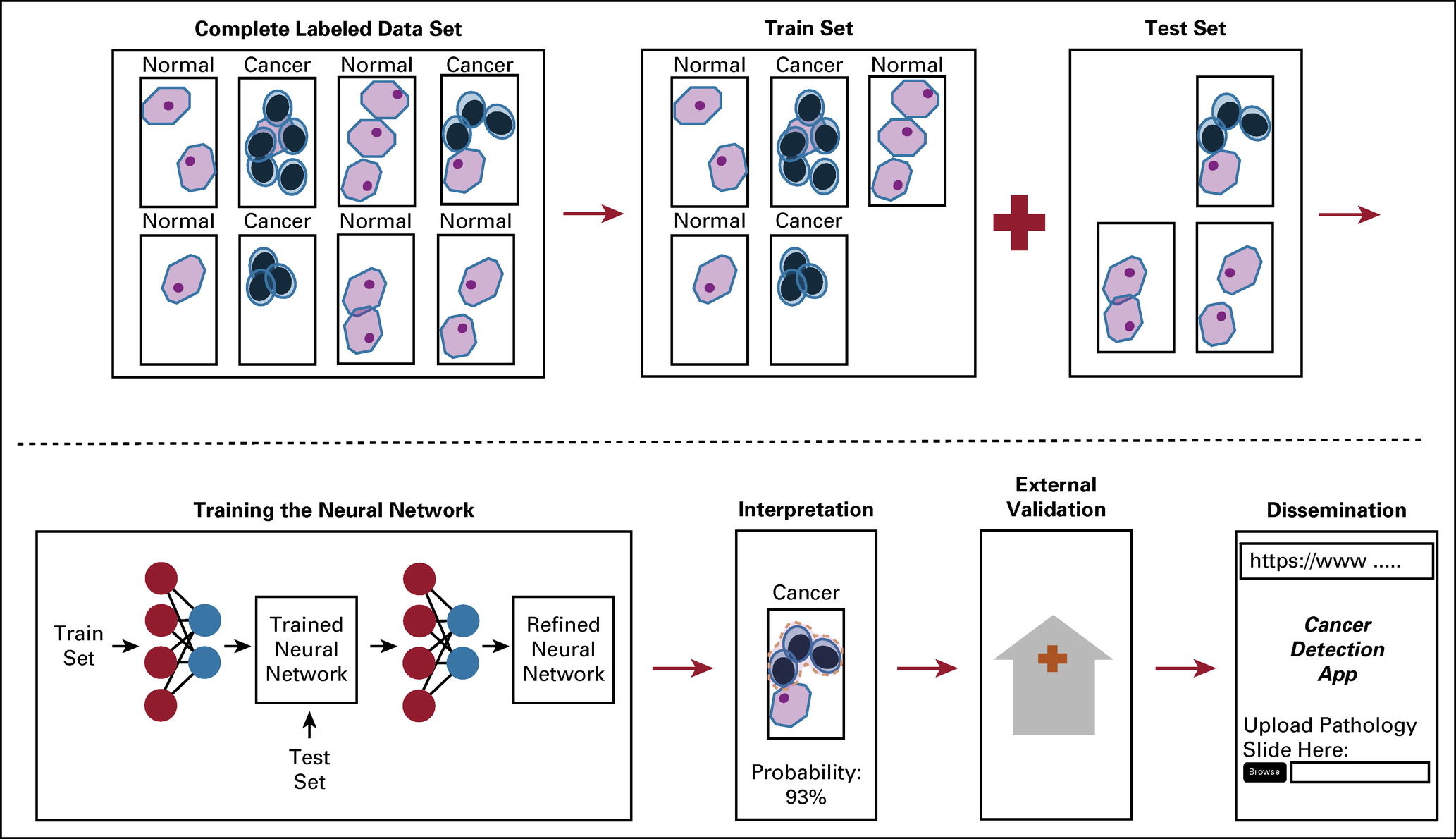 FIG 3. Example life cycle of a clinical machine learning model. A curated data set is split into train and test cohorts, with training cohorts used to tune the model’s ability to predict test data. After model generation, external validation and model interrogation are performed to assess clinical utility, with the eventual goal of integration into clinical practice.
Published in: Matthew Nagy; Nathan Radakovich; Aziz Nazha; JCO Clinical Cancer Informatics 2020 4799-810.
DOI: 10.1200/CCI.20.00049
Copyright © 2020 American Society of Clinical Oncology
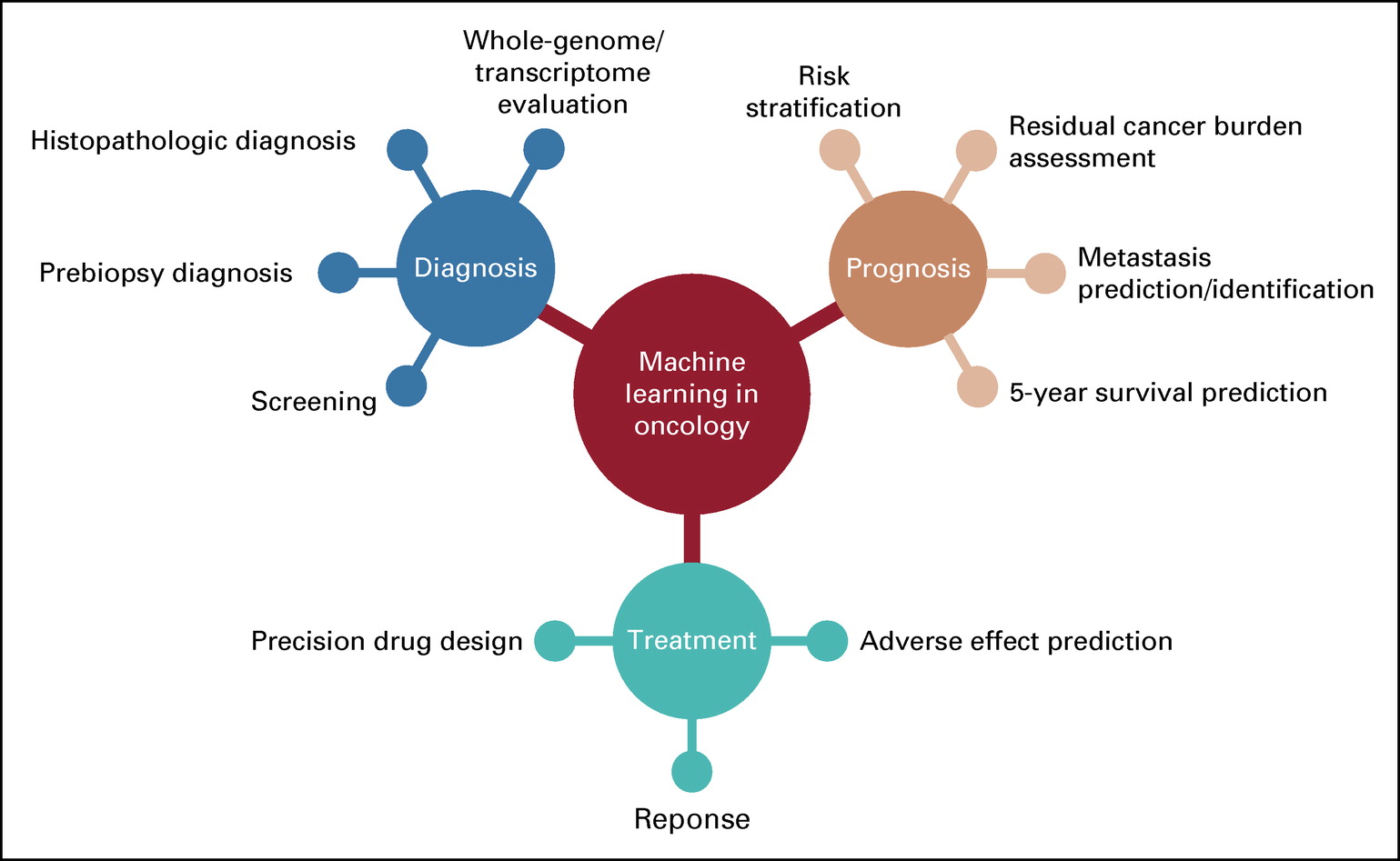 FIG 1. Graphic representation of potential machine learning applications in oncology. Work in machine learning has been applied to tasks across the spectrum of oncologic care (diagnosis, prognosis, and treatment).
Published in: Matthew Nagy; Nathan Radakovich; Aziz Nazha; JCO Clinical Cancer Informatics 2020 4799-810.
DOI: 10.1200/CCI.20.00049
Copyright © 2020 American Society of Clinical Oncology
Methodology
comment
Type of data
comment
Motives
AI
comment
Data collection
comment
Specific sampling
Artificial Intelligence
Neptune is an ice giant
Mercury is the smallest planet
TASK 1
TASK 2
TASK 3
Saturn is a gas giant
“It is not the strongest of the species that survives, nor the most intelligent that survives. It is the one that is most adaptable to change."
—Charles Darwin
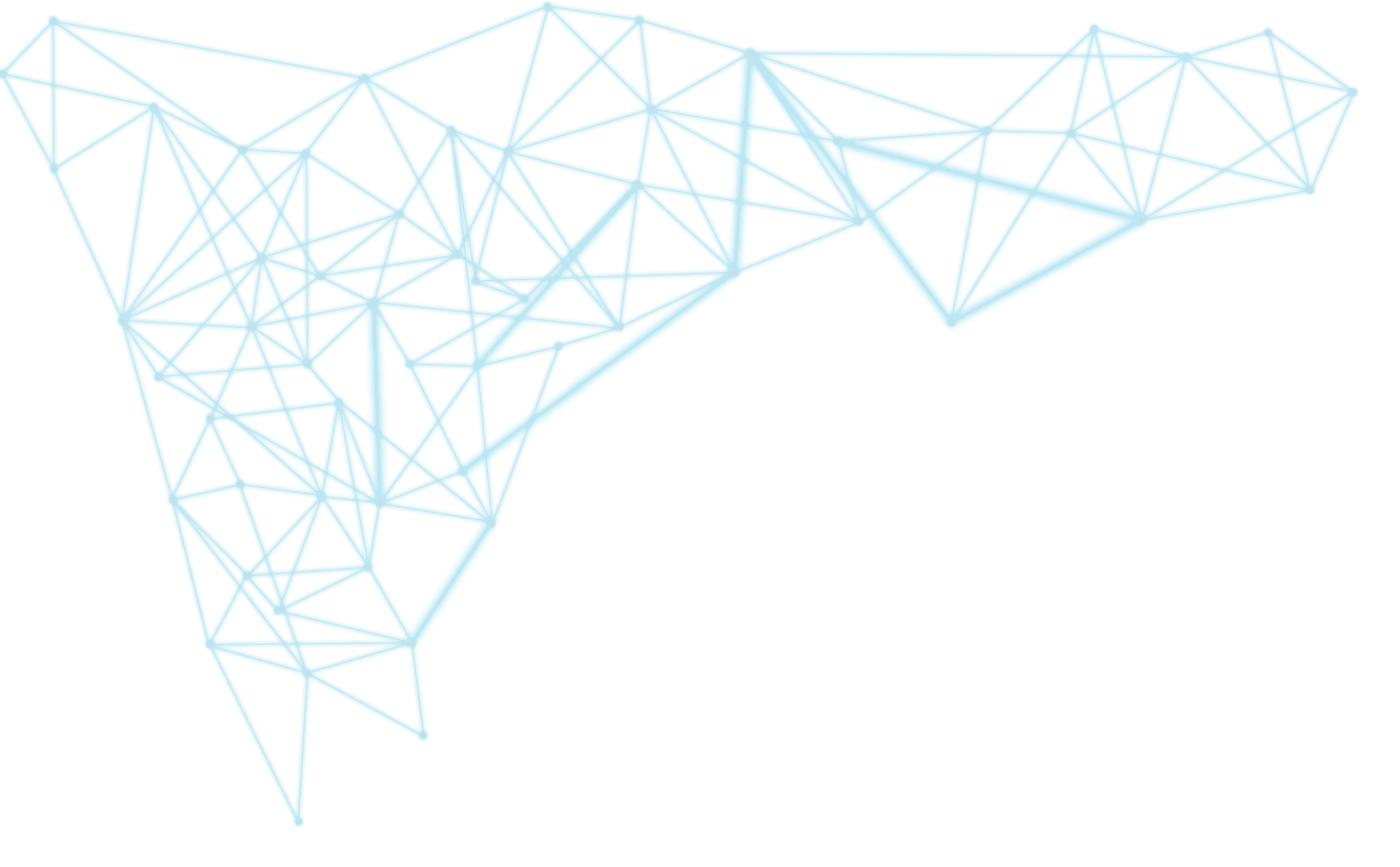 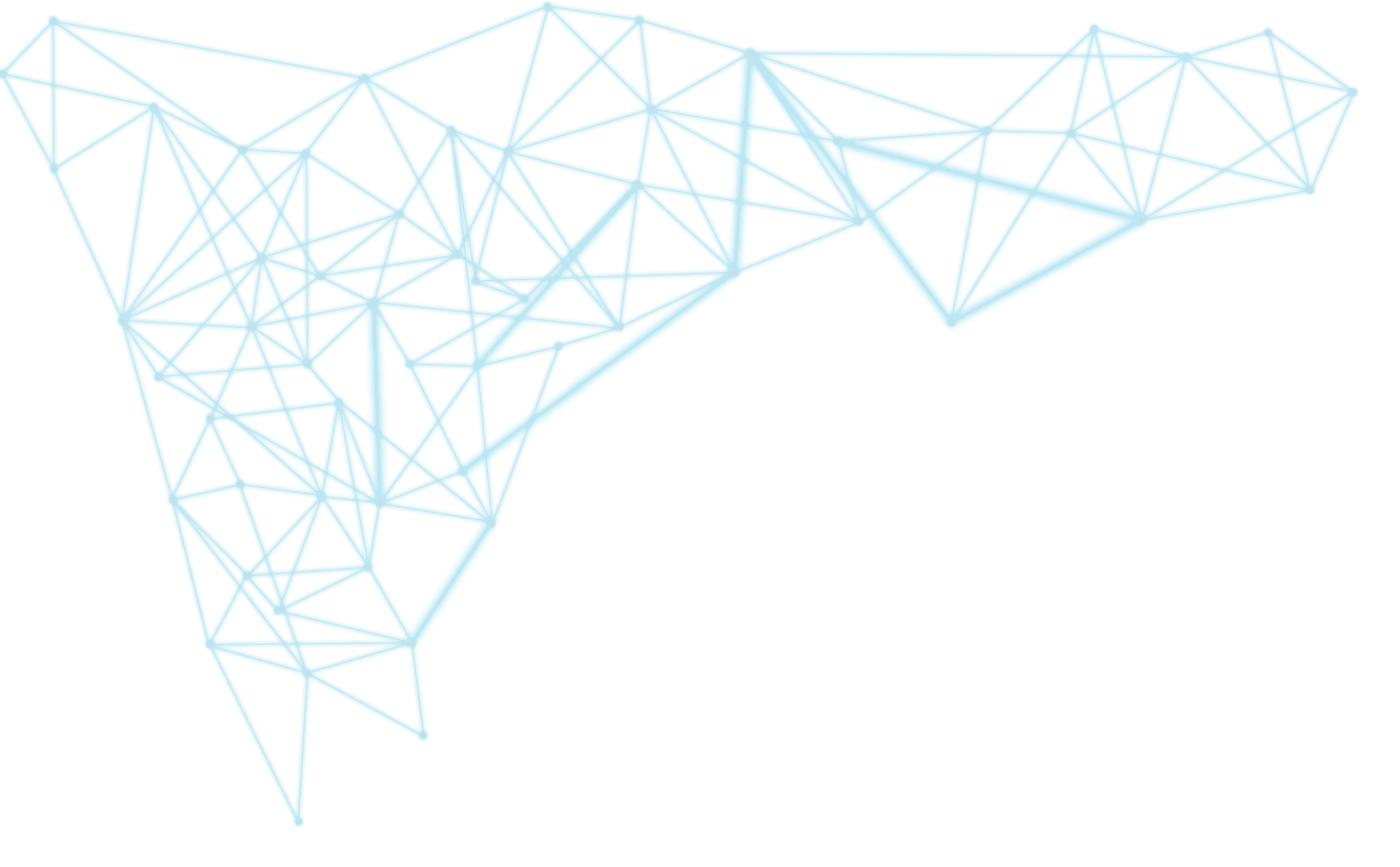 comment
10000
comment
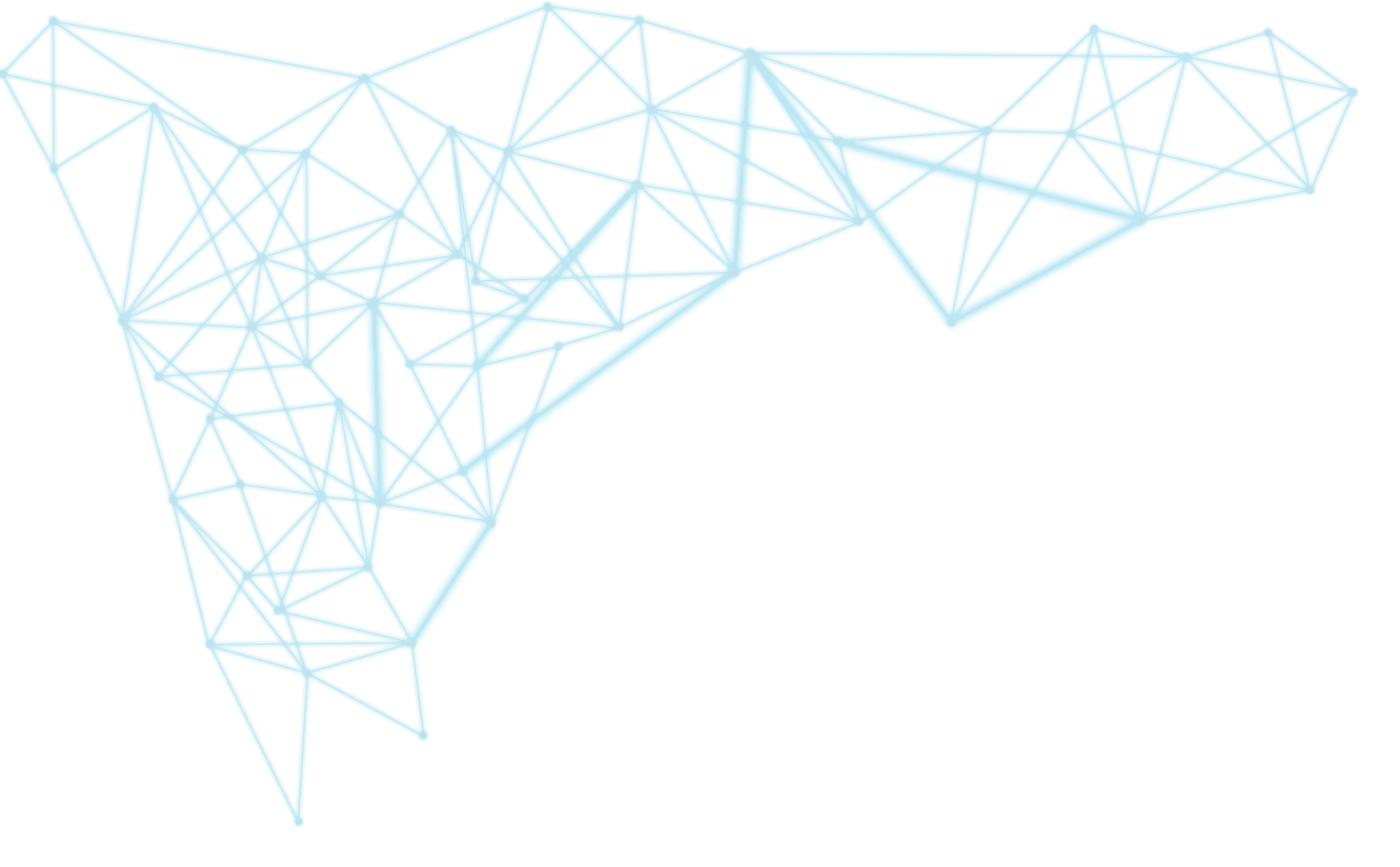 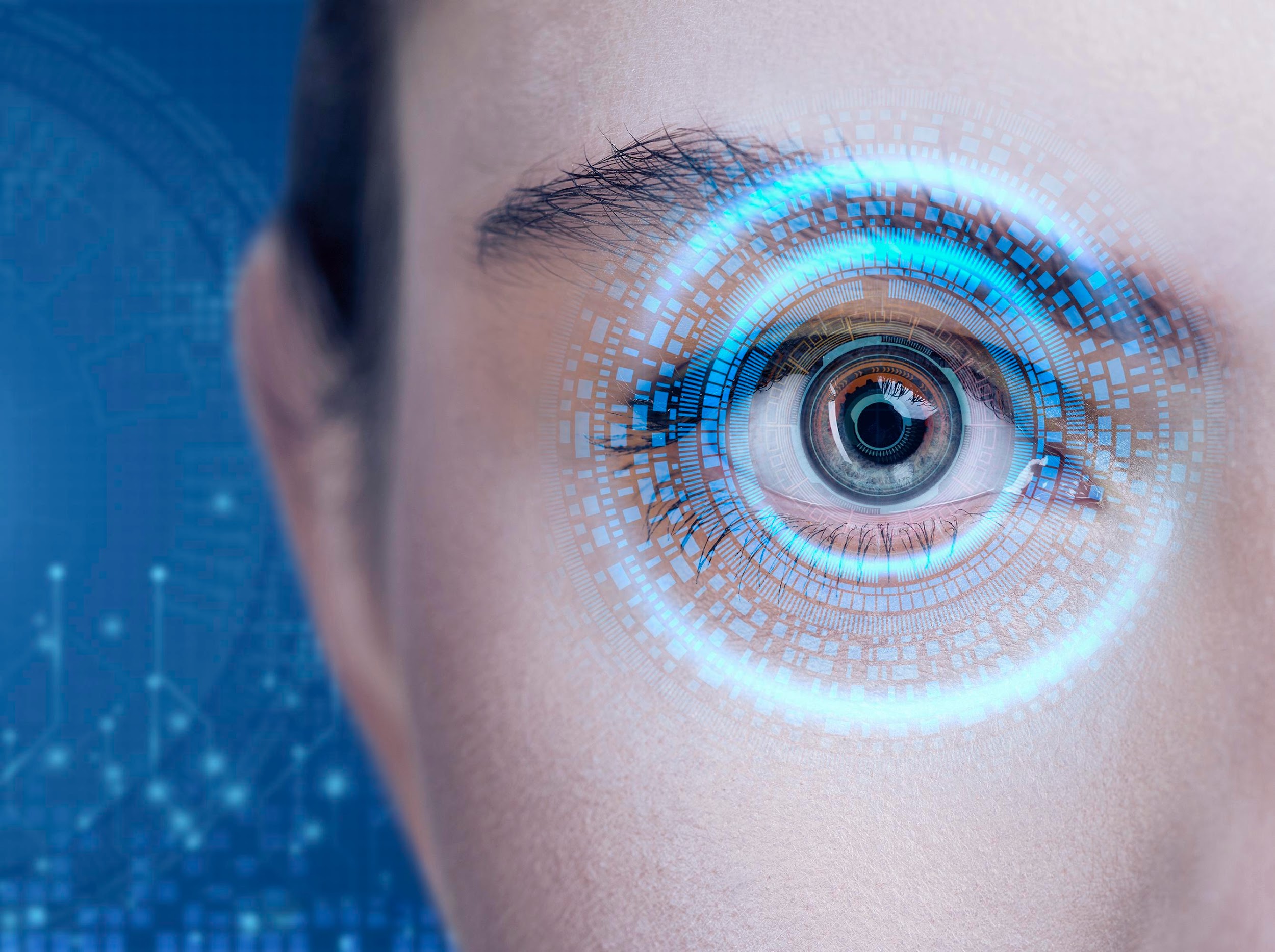 the concept
comment
Analysis & development
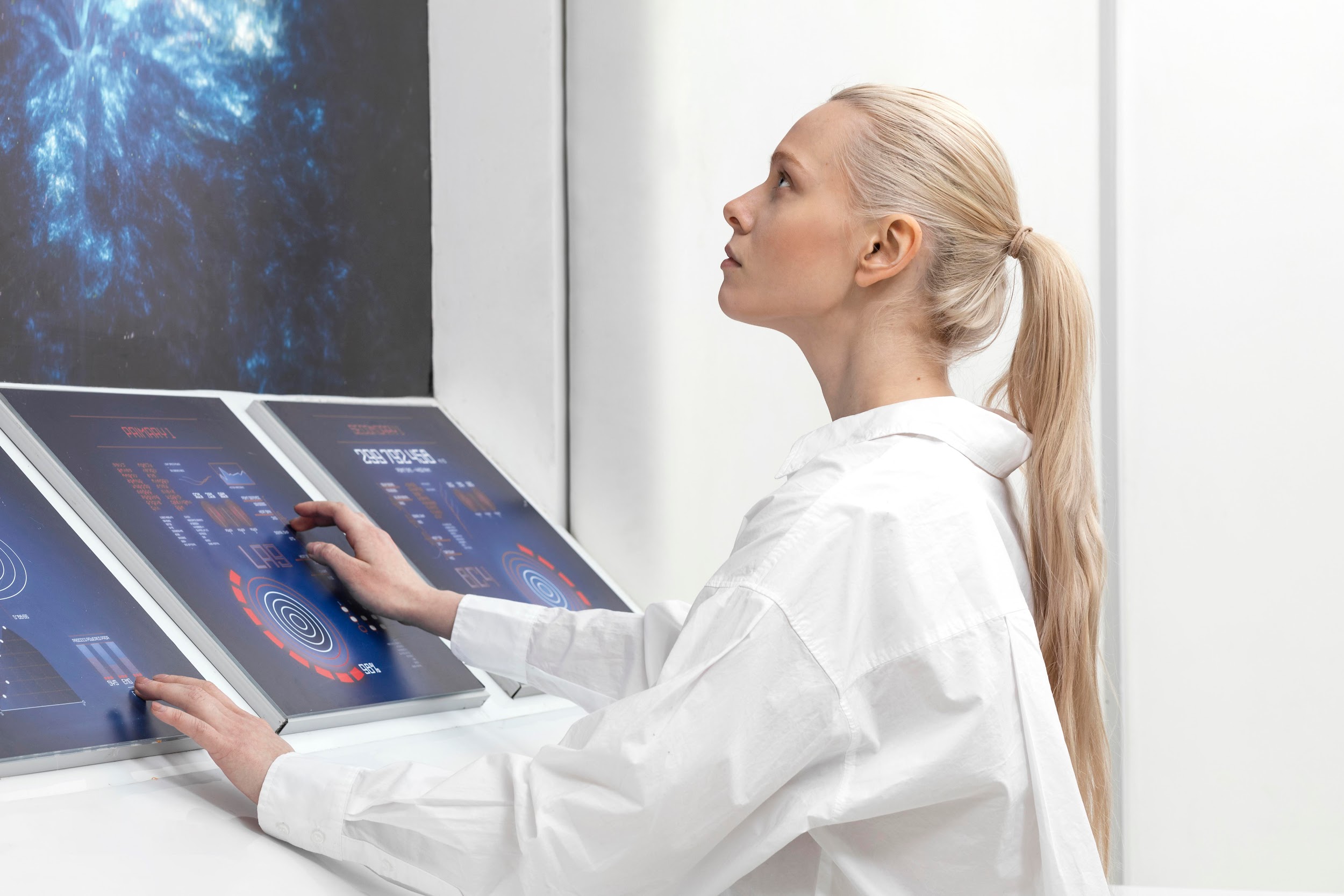 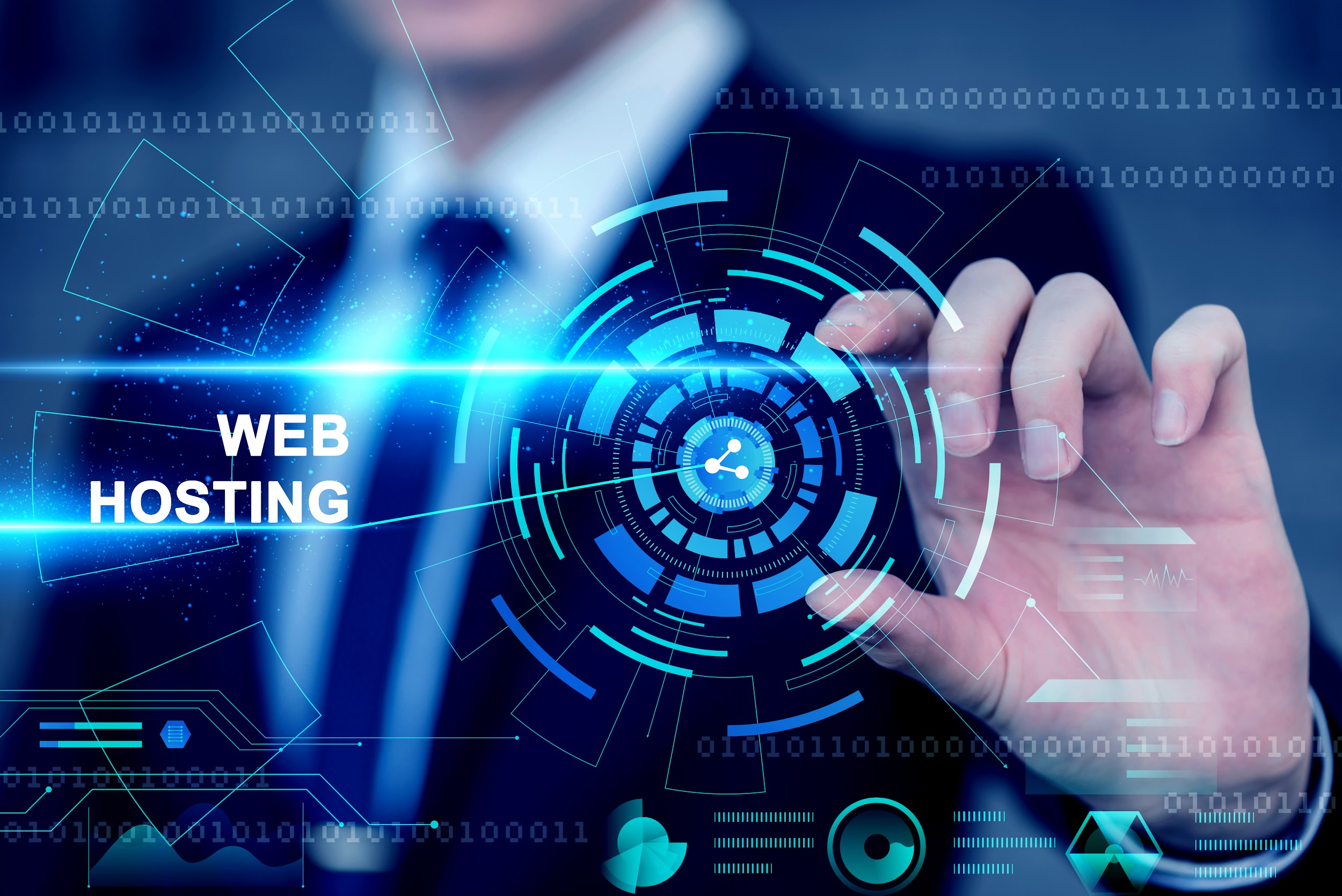 Phase 1
Phase 2
comment
comment
Ellysium, (2013), Columbia Pictures
Conclusions
1.
2.
3.
A
B
C
4
5
6
D
E
F
Literature review
1. Machine Learning in Oncology: What Should Clinicians Know?; JCO Clinical Cancer Informatics; 2020; 4:799-810. 
2. The Use of Health-Related Technology to Reduce the Gap Between Developed and Undeveloped Regions Around the Globe. 2020; ASCO Educational Book: 227-236.
3. Artificial Intelligence in Kidney Cancer. 2022; ASCO Educational Book: 300-310.
4. Artificial Intelligence in Oncology: Current Capabilities, Future Opportunities, and Ethical Considerations. 2022; ASCO Educational Book: 842-851.
“AI is a tool. The choice about how it gets deployed is ours."
—Oren Etzioni, CEO of the Allen Institute for Artificial Intelligence
Thanks!
Do you have any questions?
chalemany@me.com
Please keep this slide for attribution